Principles for Powerful Living
The Bible reveals Spiritual principles to help guide us to God and His plans.  
Passion (Open Heart) Principle.  (Col. 3:16-24)
 Purpose (Open Hand) Principle.  (Ex. 3,4)
 Path (Open Door) Principle.  (Rev. 3:7-13)
Preparation (Soil/Seed) Principle. (Mt 13:3-30)
The Cultivation Principle.  (Mt 13; 1Cor 3:9)
The Parable of Mt 13 reminds us that
In order for the soil to become productive, it must be Cultivated!
The fruitfulness of a farm, family, friendship and even our Faith will be in direct proportion to the amount of care and cultivation they receive.
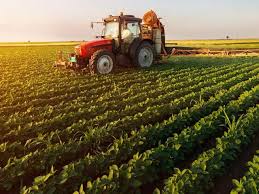 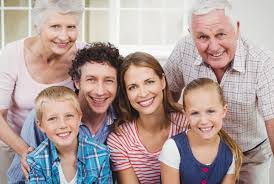 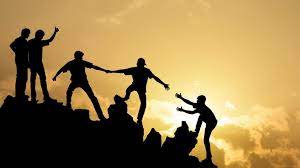 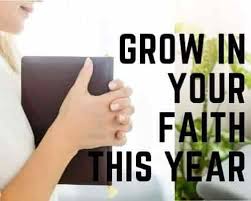 Cultivation involves: 
 Preparing: Soil (and souls) for growth. Hos. 10:12
 Protecting: Foster/improve growth by labor, care 
          or study. “Nourish and Cherish” Eph. 5:29; 1 Pt 3:7
 Partnering:  Seek the society of or make friends with.
This involves “Cultivating” Relationships”
        (Gen. 2:18; Pr 18:24)
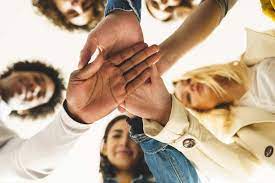 Last week we discussed the reality that:
“we are laborers together with God.” (1 Cor 3:9)
 in the cultivation of the “soil of our souls”.
The partnership involves two way relationships:
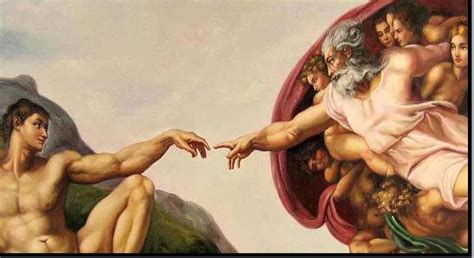 God partners with us! 1 Cor 3:9
“We are Laborers together with God”
God Partners with others in Ministry! 
Direct (personal) partnership.  1 Cor 3:9; Phil. 2:13
Indirect (Practical) partnership “laborers together”
     God works through others! 1 Cor 3:9; Heb 13:7,17
Heb 3:12-13 “Take heed, brethren, lest there be in any of you an evil heart …, in departing from the living God. 
 But exhort one another daily, …lest any of you be hardened through the deceitfulness of sin.” 
Heb. 10:23-25  “let us consider one another to provoke 
to love and good works”
Partners in Marriage!   
 1. God’s Design 
    A. God created us with the need for “help”
 Gen 2:18  “It is not good that the man should be alone; 
    I will make him an help meet for him.”
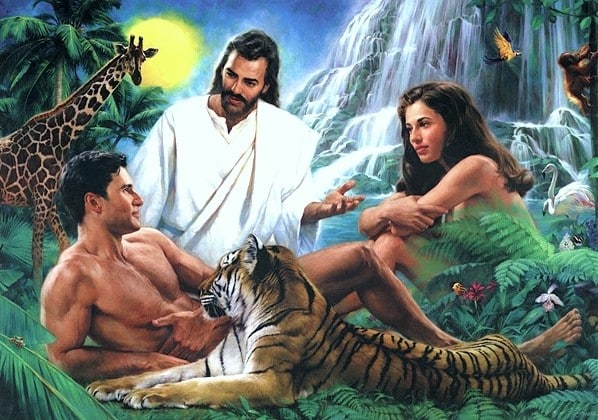 22  And the rib, which the LORD God had taken from man, 
made he a woman, and
 brought her unto the man.” 
Ro 14:7 “no man lives to himself”
1.  God’s Design
 A. God created us with the need for “help”
 B. In order to help, she had to be similar, 
     yet different. “an help meet (ʿēzer) for him.”
       (Fromʿāzar’: meaning to surround, protect, aid
A variant! “manifesting variety, deviation, 
           disagreement.”
(Vive la difference!)
b) We appreciate the “variety” 
but are vexed by the deviation & disagreement.
B. In order to help, she had to be similar, 
     yet different. “an help meet (ʿēzer) for him.”
 1) A variant! “variety, deviation, disagreement”
2) God created her to both “Complete”
and occasionally “Compete”.
(Example: left brain vs
 right brain perspective)
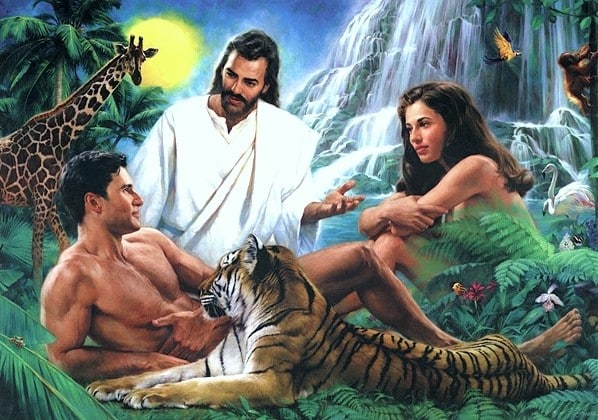 Partners in Marriage!   
2. Satan’s Desire 
  A.  Satan sought (and seeks) to divide this 
       partnership.  Gen. 3:1-6; 
     1) This is his nature! Jn 8:44; Jn 10:10  
    “The thief comes not but for to steal, kill, 
           and destroy” (apollymi: to mar, destroy)
(See Mt 10:13 and Rev. 9:11)
2. Satan’s desire 
 B.  Notice how he did (does) this. Gen. 3:1-6
1) Through Separation. (Makes it easier for him)
Remember “help meet” means to protect, aid
   b) Where was Adam during this conversation?
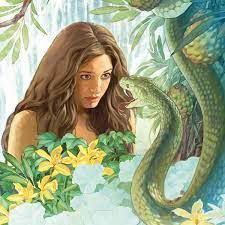 c) Separation gives him room to work.
Eph. 4:26,27 “Be angry and sin not: 
Let not the sun go down on your wrath,
 neither give place to the devil.”
       topos: room, location, opportunity
2. Satan’s desire 
  B.  Notice how he did (does) this. Gen. 3:1-6
2) Through Deception  vs 1 “more cunning…”
a) Questions God’s Words  1 “hath God said...?” 
    b) Questions God’s Motives.  5  “God knows
      …your eyes shall be open and ye shall be as gods”
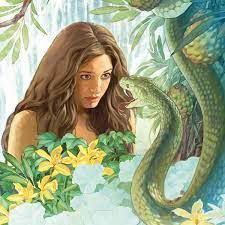 1 Tim 2:14 “Adam was not deceived,
 but the woman being deceived 
was in the transgression.”
B.  Notice how he did (does) this. Gen. 3:1-6
Through Separation  and Deception
 3) Through Seduction. 1 Jn 2:15 “all that’s in the world:
  a) “the Lust of the flesh”:  “good for food”  vs 6
  b) “Lust of the eyes”: “pleasant to the eyes” vs 6 
  c) “Pride of life”: “desired to make one wise” vs 6
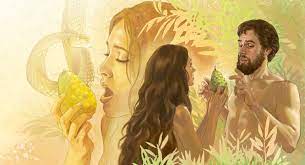 “Then she took the fruit and did eat,
 and gave to her husband…”
1) Separation   2) Deception     3) Seduction 
 4) Through Rebellion (Sin) (This makes it 
   natural for us!) 1 Sam. 15:23; Ro. 6:16; Jms 1:13-16
   15 “when lust hath conceived it bringeth forth sin,
And sin, when it is finished, bringeth forth death!
16 Do not err (planao: roam, drift) my beloved…”
    a) Eve’s “mind” drifted from God. (Deceived)
    b) Adam’s “heart” drifted from God. (Seduced)
(Ro. 5:12)
C. Notice the Immediate consequences of sin
   affected key relationships. 
  1) With God:  Hiding (separating) from God.   3:8
  2) With each other: Blaming each other(s).  3:12 
     Failure to accept personal responsibility!
“the woman whom thou gavest…”
13 “…the serpent beguiled me”
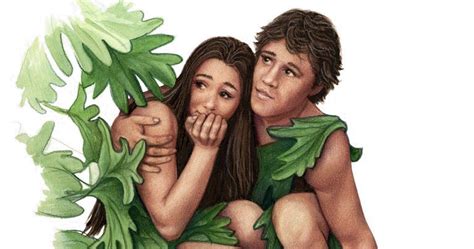 D. Notice the long term consequences of their choices. 
   1) The nature of Eve’s consequence (curse).  3:16
“I will greatly multiply thy sorrow and thy conception; in sorrow thou shalt bring forth children;
…thy desire (Teshûqâ’) shall be to thy husband,
 from shûq: to run, reach after
         and he shall rule over thee.”
or over!)
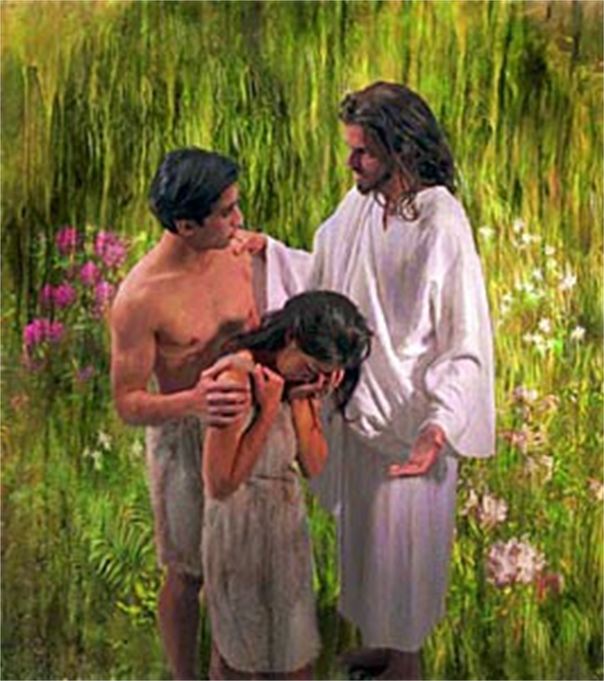 (māshal’: govern)
a) This exact phrase is repeated in Gen. 4 to Cain
Gen 4:6,7 “the LORD said unto Cain, Why art thou wroth? and why is thy countenance fallen? 
If thou doest well, shalt thou not be accepted? 
and if thou doest not well, sin lieth at the door.
And unto thee shall be his desire,
             (Teshûqâ)
 and thou shalt rule (māshal’)
        over him.” (Sin and/or Satan)
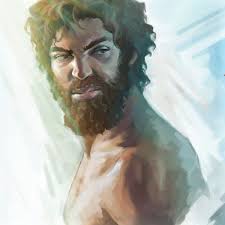 2) The nature of Adam’s consequence (curse).17-19
“Because thou hast hearkened unto the voice of thy wife, and hast eaten of the tree, cursed is the ground for thy sake; in sorrow shalt thou eat of it all the days of thy life;
18 Thorns also and thistles shall it bring forth to thee;
19  In the sweat of thy face shalt thou eat bread, till thou return unto the ground…”
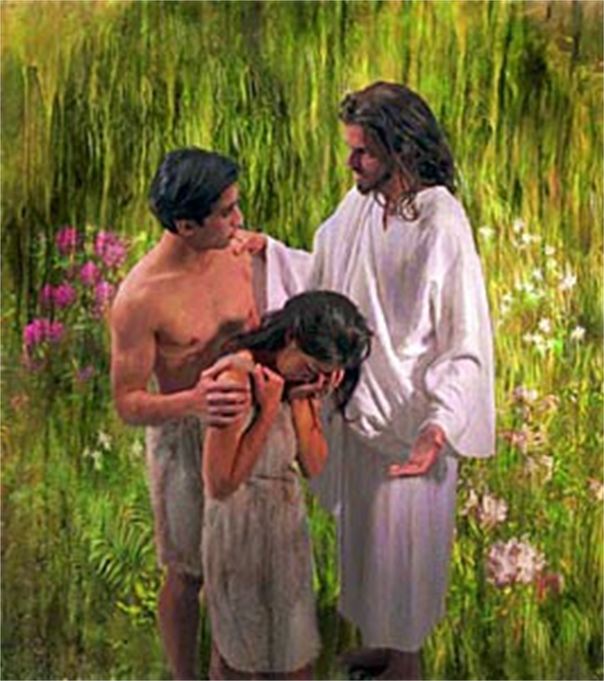 3) Notice that the specific consequences (curses) of their sin effected that that which God intended
 and designed to bring fulfilment:
                             For the woman: 

For the Man: 
Satisfaction and success at “work”
 In the pursuit of providing for his family.
Harmony and Satisfaction in Family relationships.
Became contaminated with 
tension and frustration!
3. God’s greater than Satan’s plans or our problems.
    Ro 8:28  “All things work together for good…”
 Gen. 50:20 “You thought evil…, God meant it unto good”
   A. This tension is inevitable 
     1) We’re all inherently/occasionally selfish. Ro 3,6,7
      2) Paul acknowledges this pressure in 1 Cor 7:28    
            reminding us that marriage will produce: 
            “trouble (thlipsis: pressure) in the flesh” 
       and commands the married couple to focus on each 
           other’s pleasure instead of their own.  (Vs 33-34)
B.  This tension is intentional! 
   1) Marriage is the best platform for growth B/C:                 
      a) It exposes our own natural (carnal) selfishness. 
      b) This requires Growth and Grace to overcome. 
  (Jms 4:5-8) “The spirit that dwelleth in us lusteth to envy? 
 6 But he giveth more grace. Wherefore he saith, 
        God resists the proud, 
7 Submit yourselves therefore to God. 
Resist the devil, and he will flee from you.
 8  Draw nigh to God, and he will draw nigh to you. “
but gives grace unto the humble.
C. This tension is navigable!
    1) God’s solution is to let him “mashal” (govern)
                each of us.  
Eph. 5:18-33  vs 21 “submitting yourselves one to another
 (hupotasso: subordinate, line up in order)
 in the fear (phobos) of God.”
a) 22 “wives, submit to your husbands as unto the Lord…
    b) 25 “husbands, love…as Christ loves the church…”
 1 Pt 3:1-7 “dwell…according to knowledge, giving honor
…as being heirs together of the grace of life…”
Gen. 2:15  “the LORD God took the man, and put him into the garden of Eden to dress it (ʿābad: cultivate) 
and to keep it.” (shamar: protect)
God gave him Eve to do the same with (and to) Adam!
Satan came (comes) to frustrate God’s design cultivating:
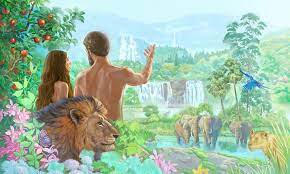 Separation, Deception, Seduction
And ultimately Rebellion in order to drive us from God and each other
Filling our “paradise” with weeds of selfishness, worldliness, and worry.
God asks us to partner with him (and others) 
to restore His designs (Eden) in our relationships. 
(Jer 29:11; 1 Cor 3:9; Phil 2:13;  Jn 10:10; Is 62:3-4 
“Thou shalt also be a crown of glory in the hand of the LORD, and a royal diadem in the hand of thy God. 
Thou shalt no more be termed Forsaken; 
neither shall thy land any more be termed Desolate: 
but thou shalt be called Hephzibah, and thy land Beulah:
 for the LORD delighteth in thee,
 and thy land shall be married.”
1 Cor 3:9  “We are laborers together with God…”
The next several verses remind us that what we grow and/or build out of our lives will be tested. Vs 10-13
Fruitfulness / usefulness will be rewarded. (vs 14)
“he (she) shall receive a reward” (misthos: payment)
Selfishness, shallowness will cost us in the end.  (vs 15) “he shall suffer loss” (zēmio’ō: detriment)
What we produce reflects on God! 1 Cor 3:16 “Know ye not that ye are the temple of God, and that the Spirit of God dwelleth in you?”
1 Cor. 3:9  “we are laborers together with God…”
Will you purpose to Partner with Him,
as well as those He seeks to use,
 to cultivate (prepare) you for the life (and eternity) that Jesus designed and desires for you?
Jn 10:10  “The thief comes…to steal, kill, destroy.
I am come that they might have life,
And that they might have it
 more abundantly!”
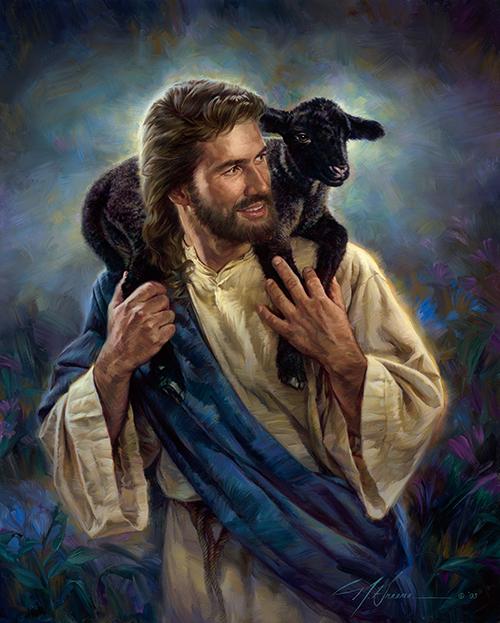 John 10:27
“My sheep hear my voice
And I know them, 
and they follow me.”